Microwave Devices E511
Lecture 6

Amr Al.Awamry
Agenda
S matrix .. Cont.
Shift in Reference Planes
Power Waves and Generalized Scattering Parameters
THE TRANSMISSION (ABCD) MATRIX
S matrix .. Cont.
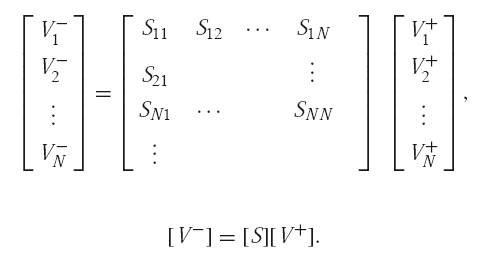 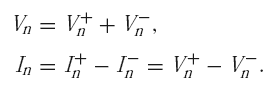 Plz check in ref. for details
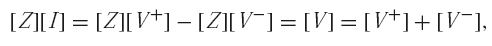 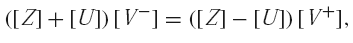 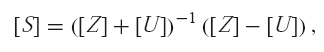 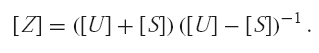 S matrix .. Cont.
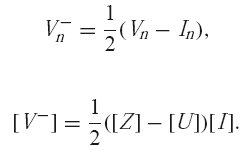 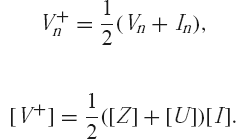 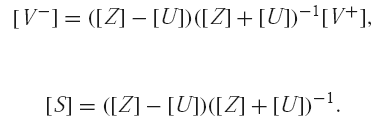 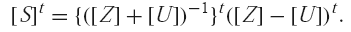 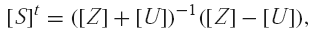 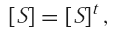 S matrix .. Cont.
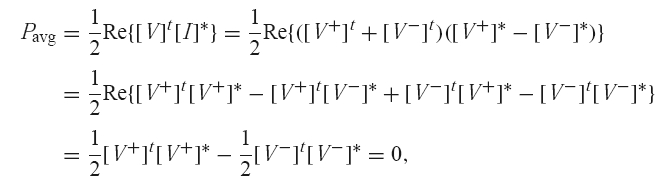 Lossless Network
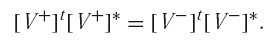 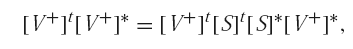 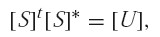 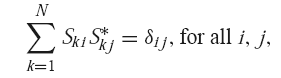 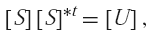 Shift in Reference Planes
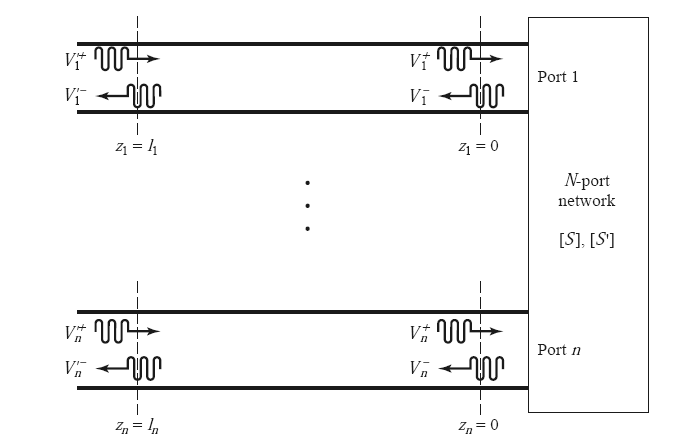 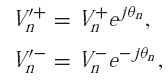 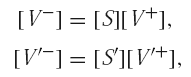 Shift in Reference Planes cont.
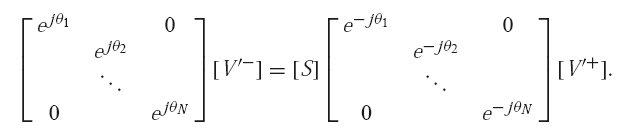 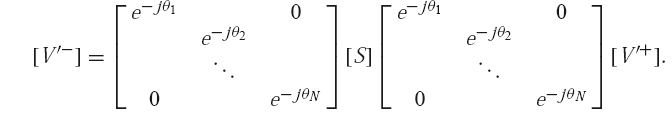 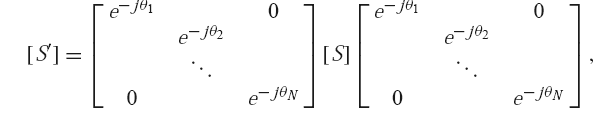 Power Waves and Generalized Scattering Parameters
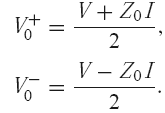 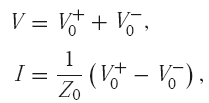 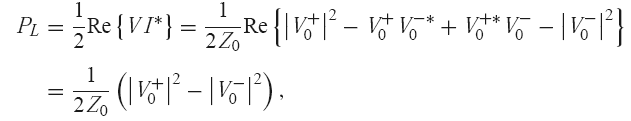 Power waves
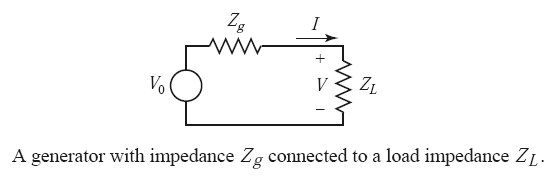 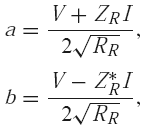 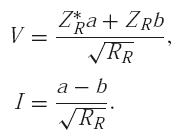 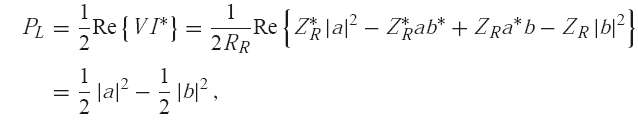 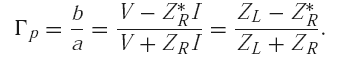 THE TRANSMISSION (ABCD) MATRIX
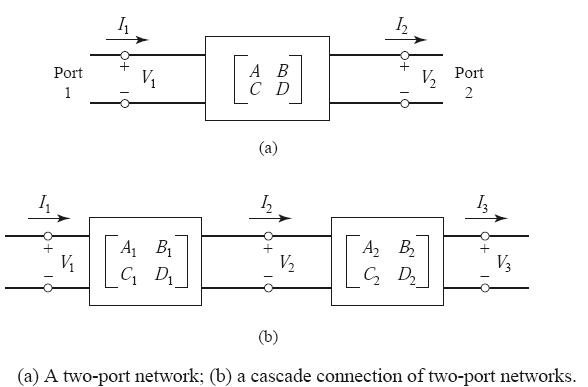 THE TRANSMISSION (ABCD) MATRIX ….. Cont.
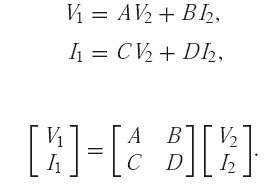 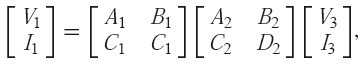 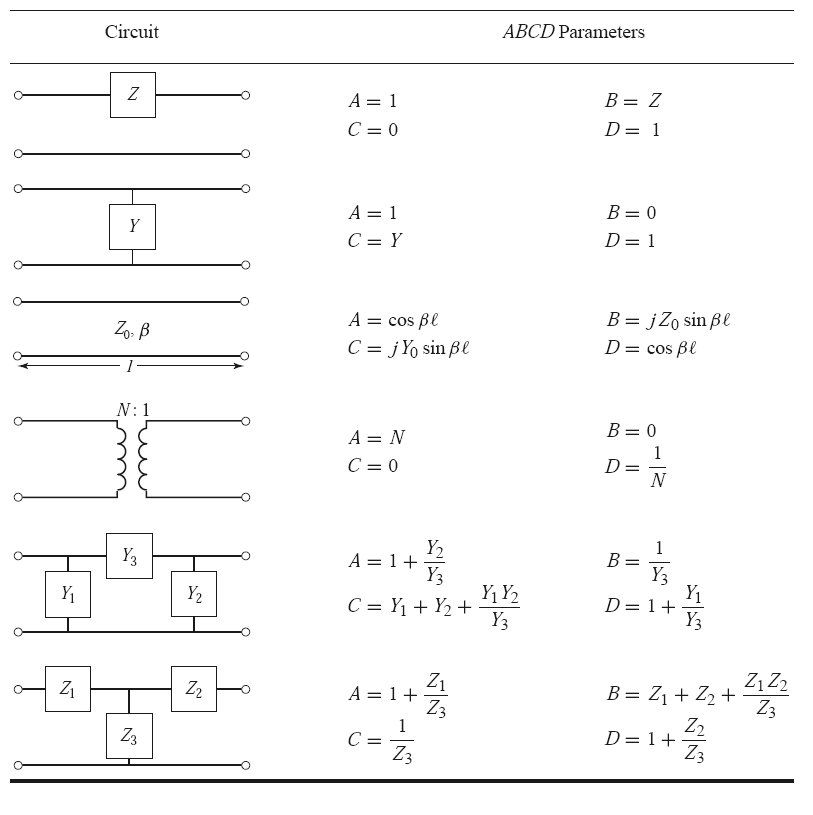